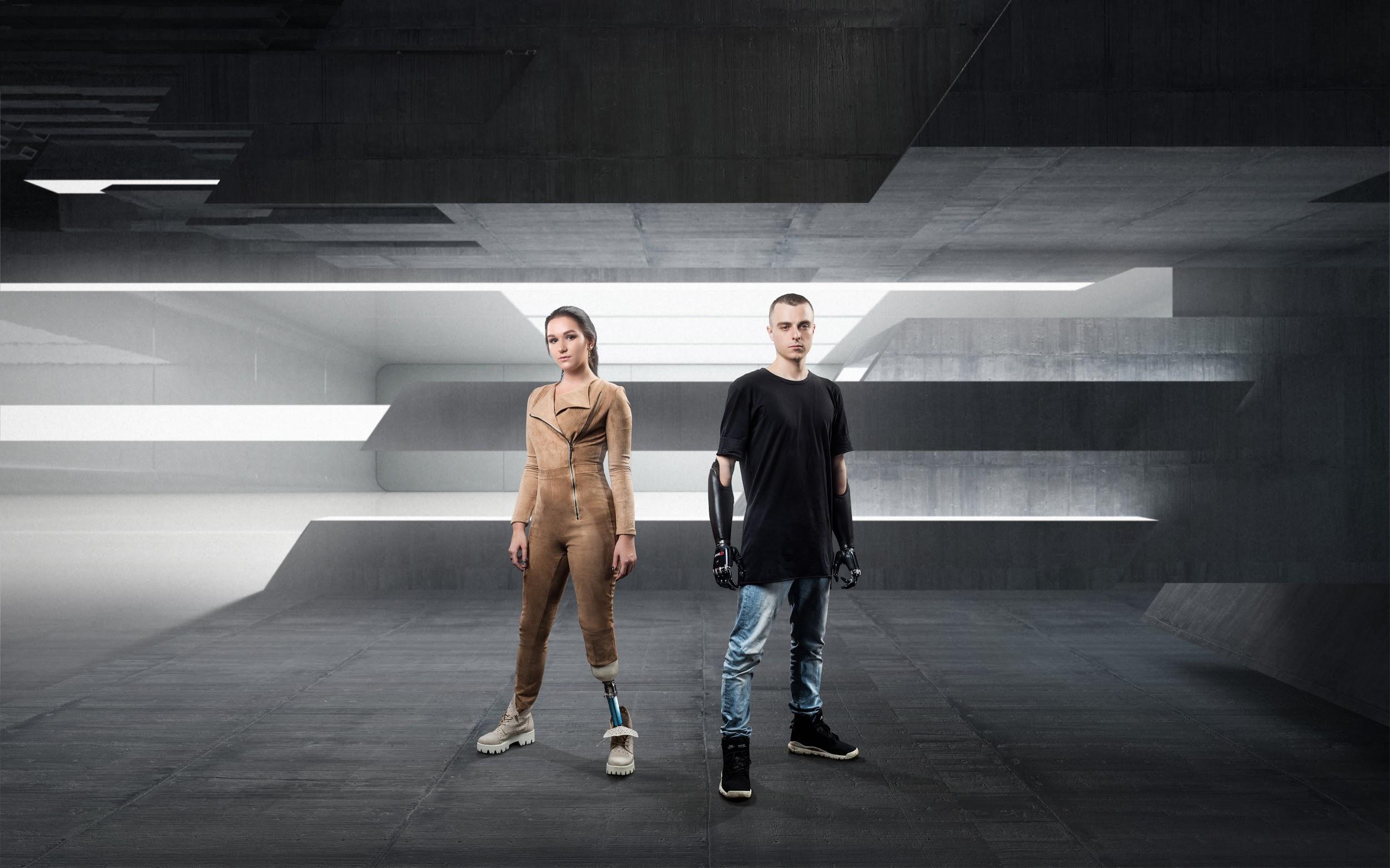 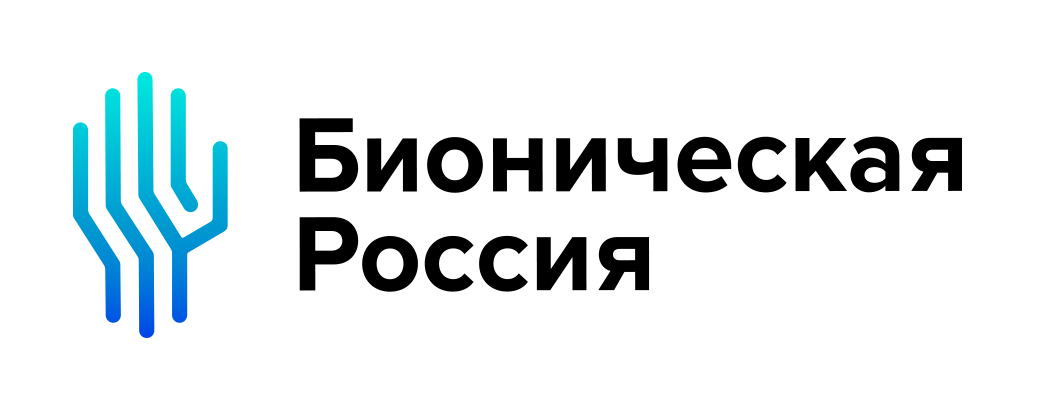 БИОНИЧЕСКАЯ 
РОССИЯ
сообщество пользователей
современных протезов
Когда человек переносит ампутацию конечности или теряет способность ходить, перед ним встает множество вопросов...
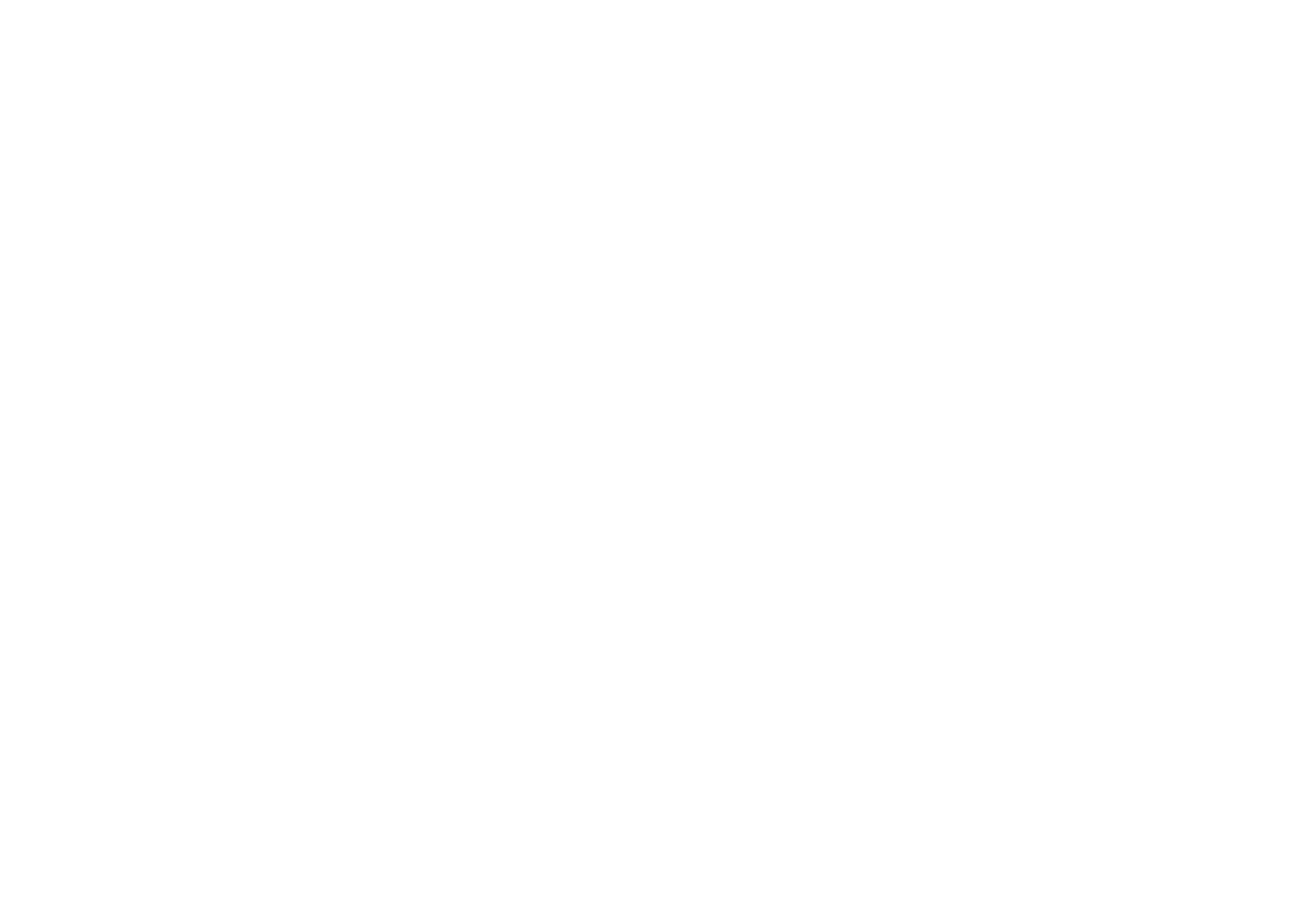 Каждый год более 70 тысяч россиян 
переносят ампутации конечностей.
Специально для них будет сделан сайт, на котором будет...
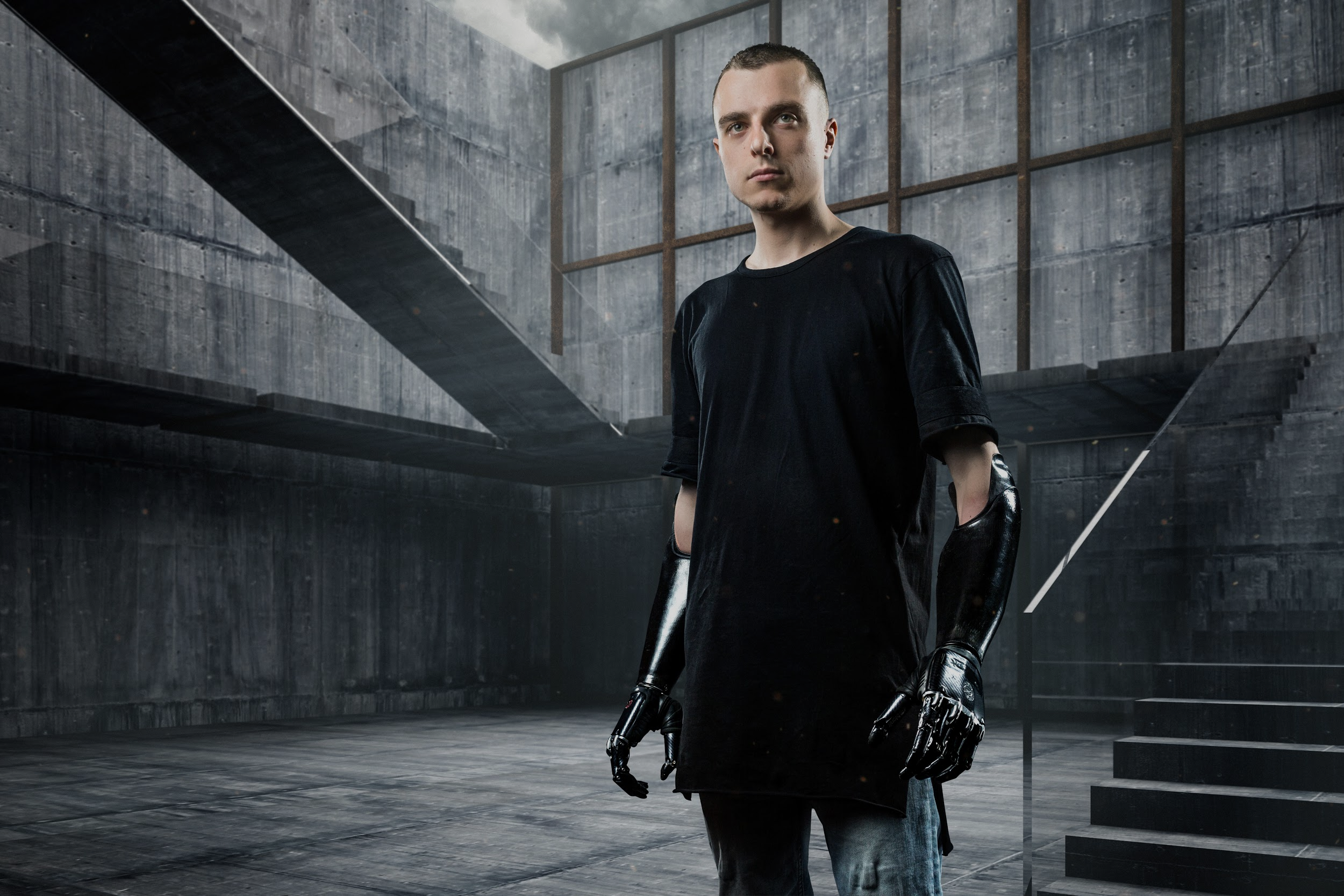 Самая важная и проверенная информация
Понятный язык
Современный фото и видеоконтент
Удобный интерфейс
Юридическая консультация онлайн
Живые социальные сети
Обмен опытом
Партнерами проекта являются:
1. Студия Артемия Лебедева
Со студией заключено соглашение, согласно которому студия на благотворительных началах занимается разработкой дизайна будущего сайта.
2. Моторика
Российская компания - лидер в отрасли разработки современных протезов. Близкий партнер и соратник проекта. Оказывают информационную и консультативную поддержку
3. СРМОО «Инклюзивный клуб добровольцев»
Инклюзивный ресурсный центр. ​
Спасибо за внимание!
Константин Дебликов
deblikoff@gmail.com
+7-910-341-77-71